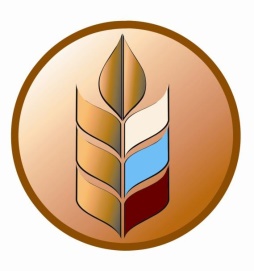 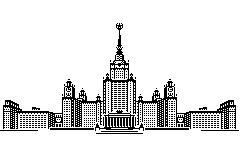 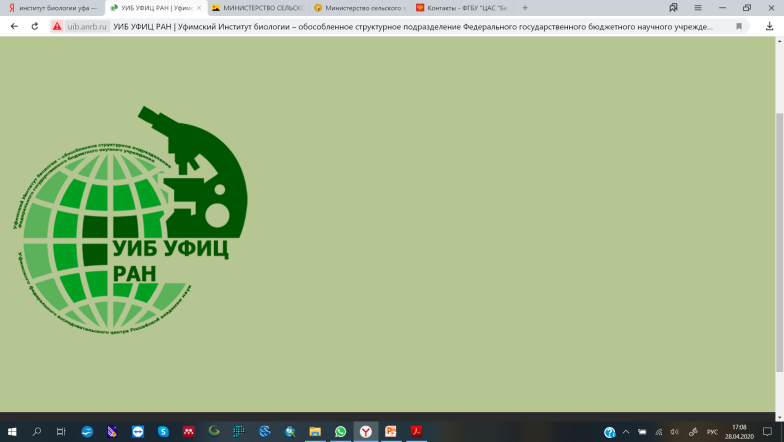 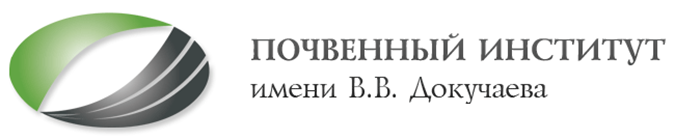 Federal state budgetary institution “Center of agrochemical service “Belgorod”
Lomonosov Moscow State University
Faculty of Geography
Ufa Institute of Biology UFRC, Russian Academy of Science,
V.V. Dokuchaev 
Soil Science Institute
EGU2020-12814: The joint application of digital modeling and field soil survey data for improvement of the accuracy in soil erosion mapping
Zhidkin Andrey, Mikhail Komissarov, Evgeny Zazdravnykh
zhidkin.ap@mail.ru
Chapters
Erosion and soil cover.

The established practice of mapping of eroded soils in Russia.

The proposing of “New” method.

The results in applying of “New” method in different study sites.
I
Erosion and 
soil cover
Participation of different soil patterns
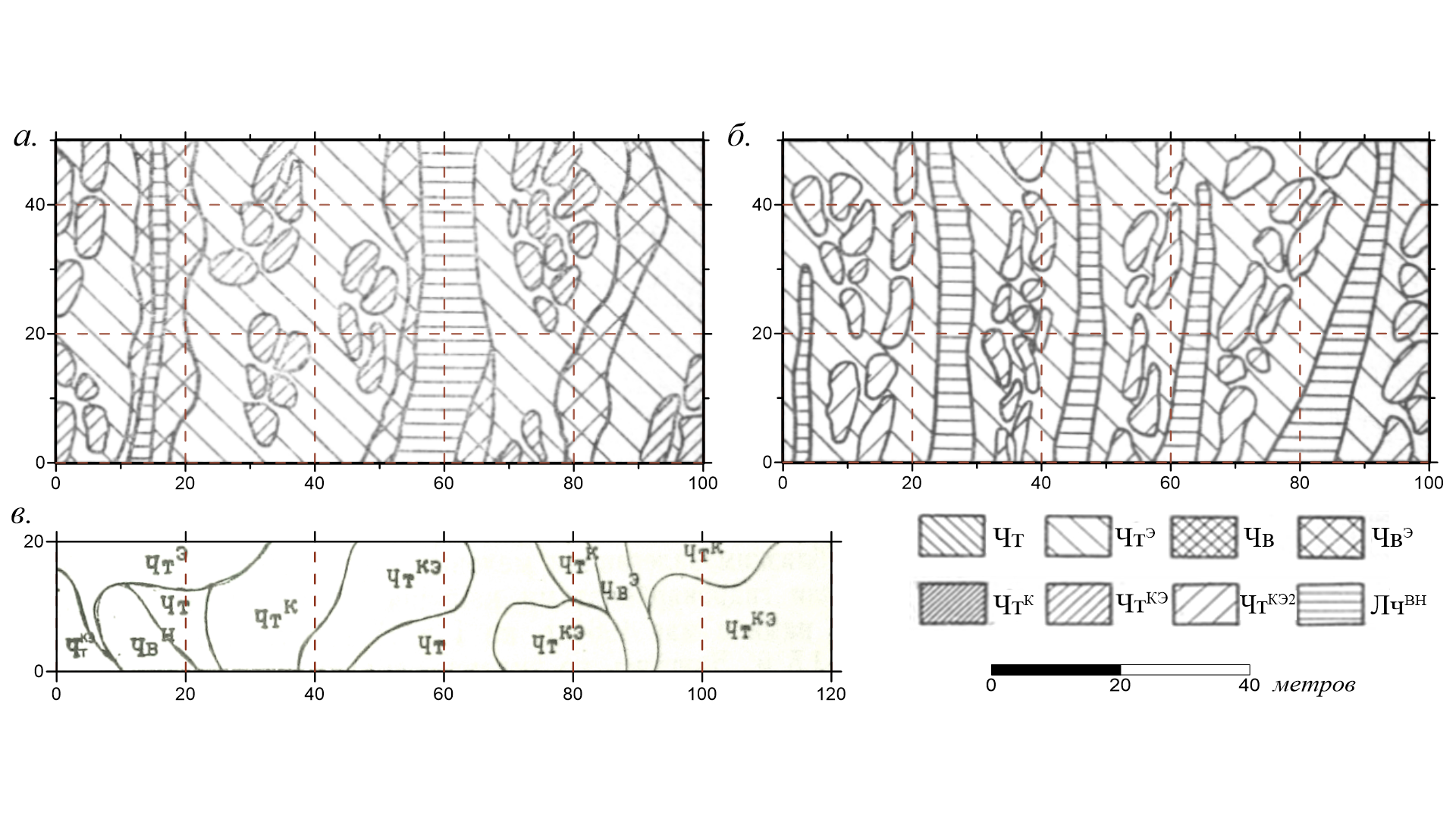 I. Erosion and soil cover
Soil degradation as a result of erosion occurs locally in the form of individual small-sized areas
Erosion of soil cover patterns
<100%
I. Erosion and soil cover
% of eroded soils
Erosion rates
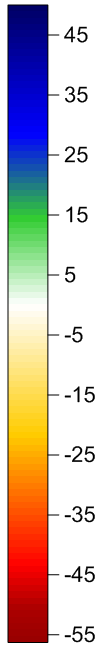 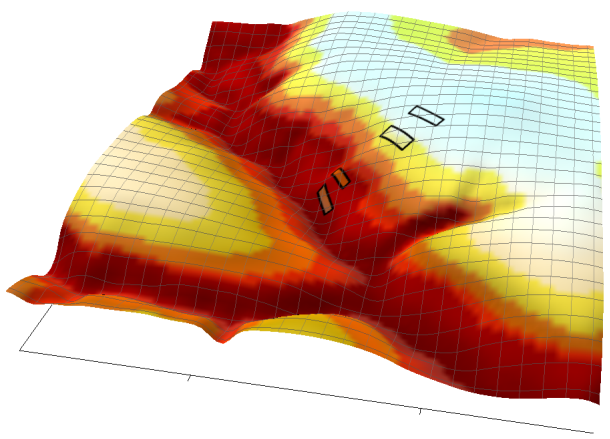 t * ha-1 * year-1
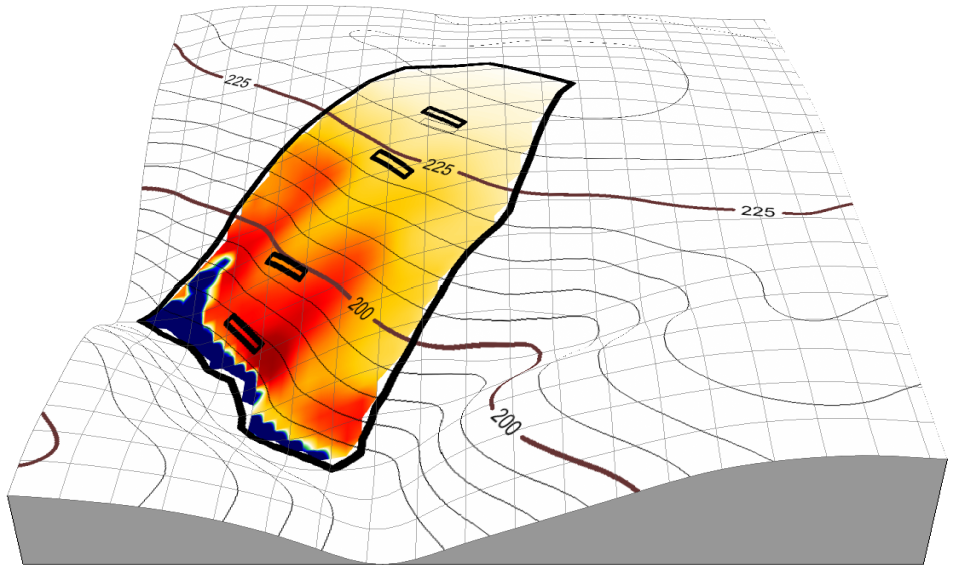 II
The established practice of mapping of eroded soils in Russia
The established practice of mapping of eroded soils in Russia
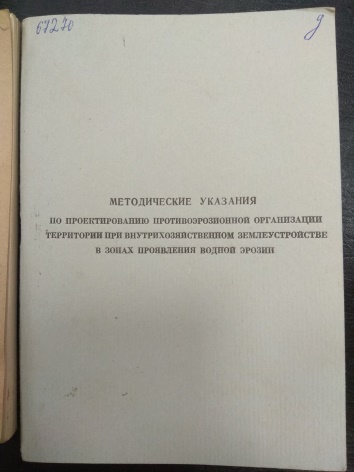 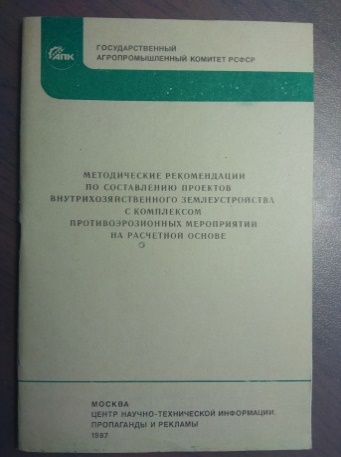 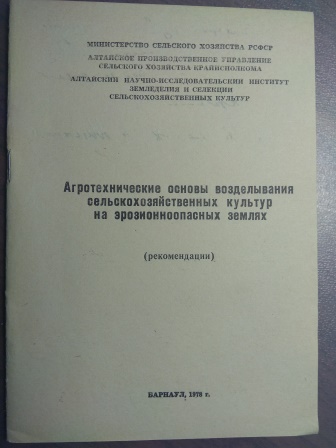 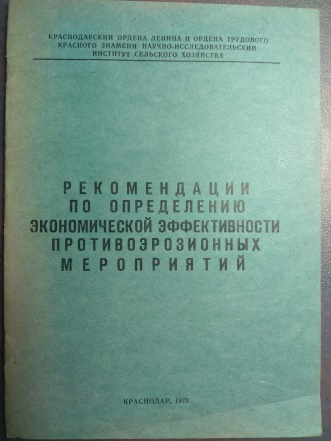 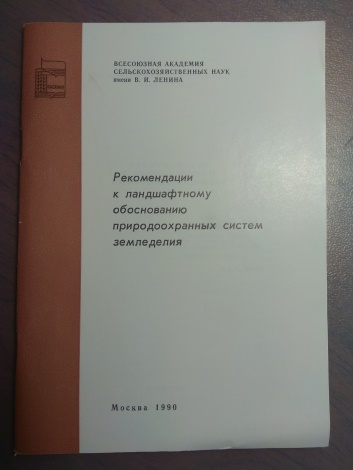 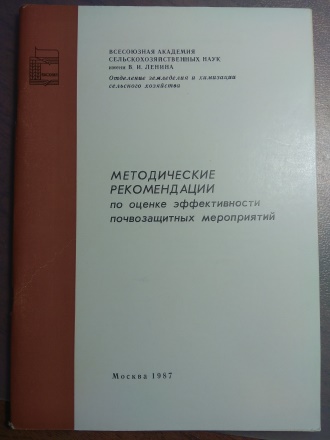 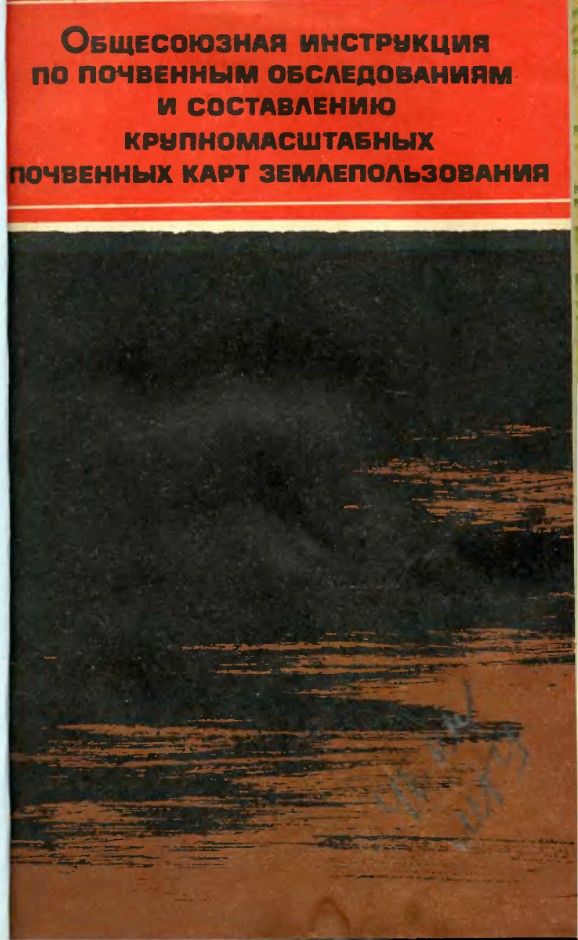 II. The established practice of mapping of eroded soils  in Russia
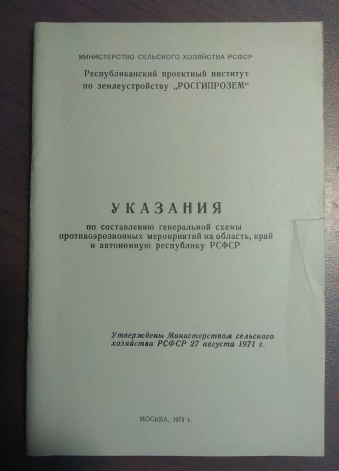 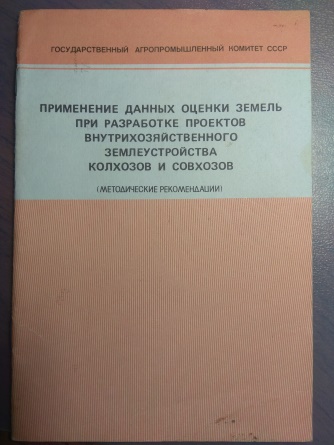 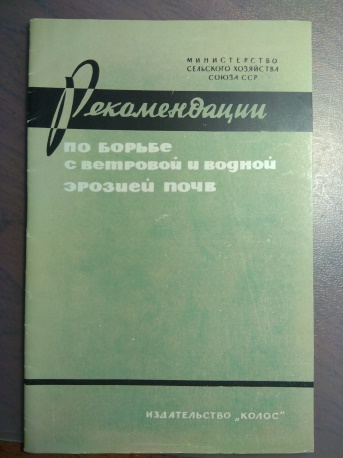 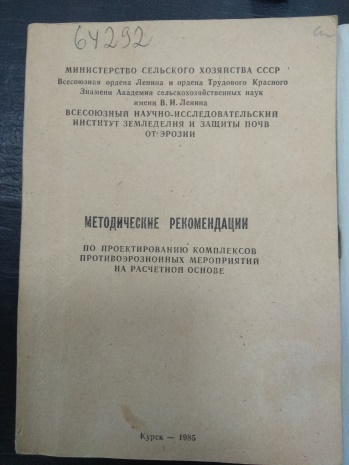 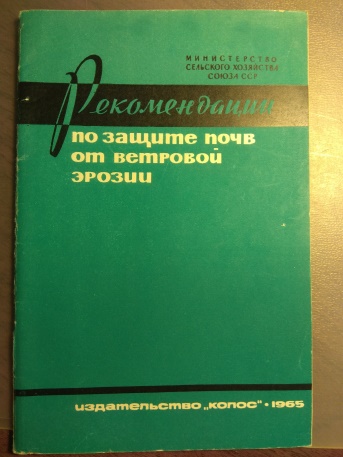 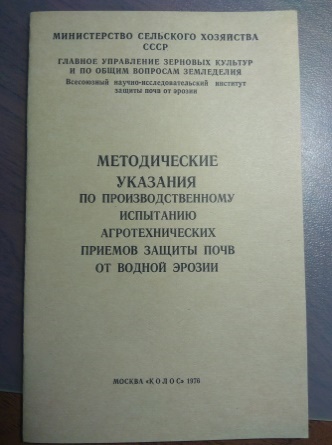 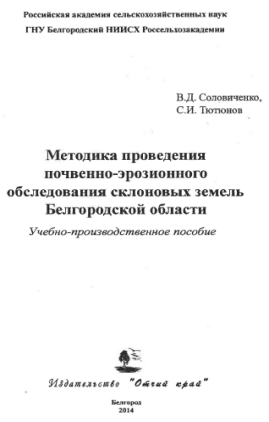 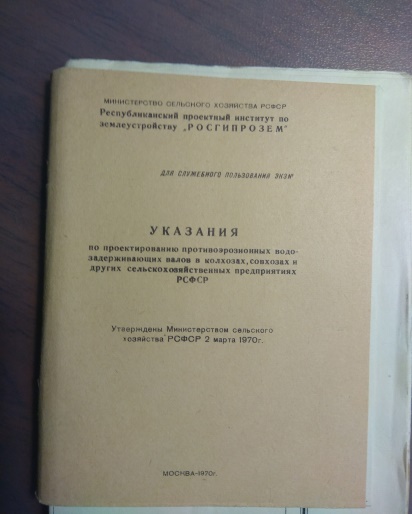 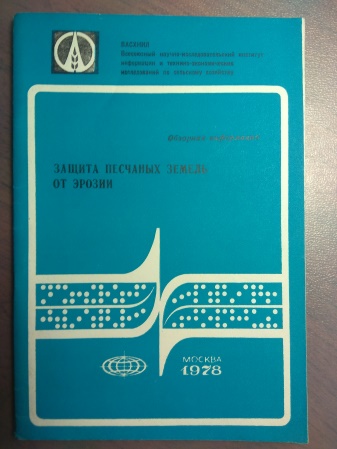 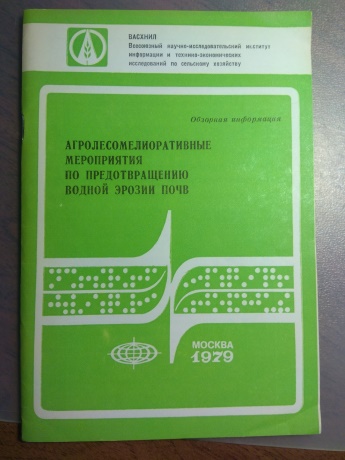 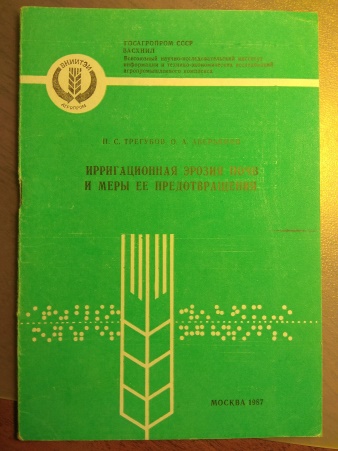 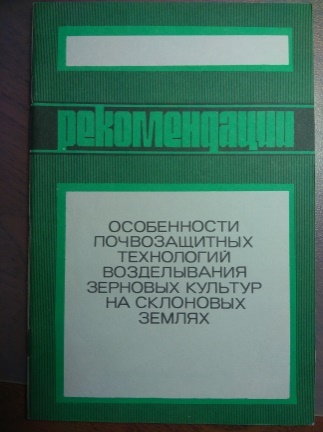 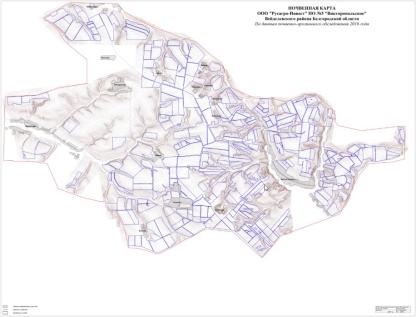 Topographic map
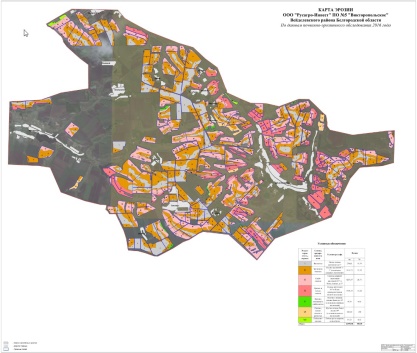 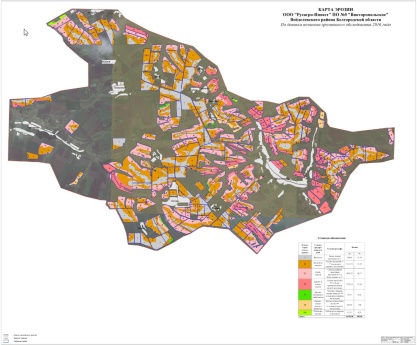 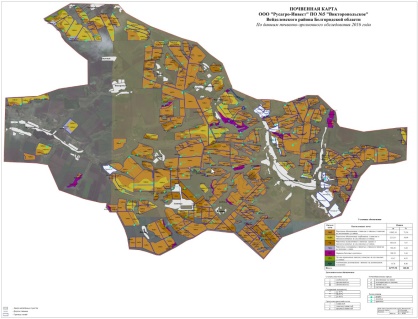 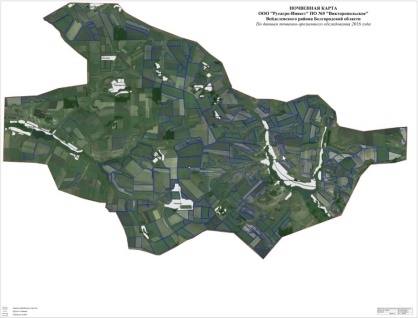 The established practice of mapping of eroded soils
 in Russia
Satellite image
Soil map
Map of degree of erosional degradation
Land use and agro-technology
categories
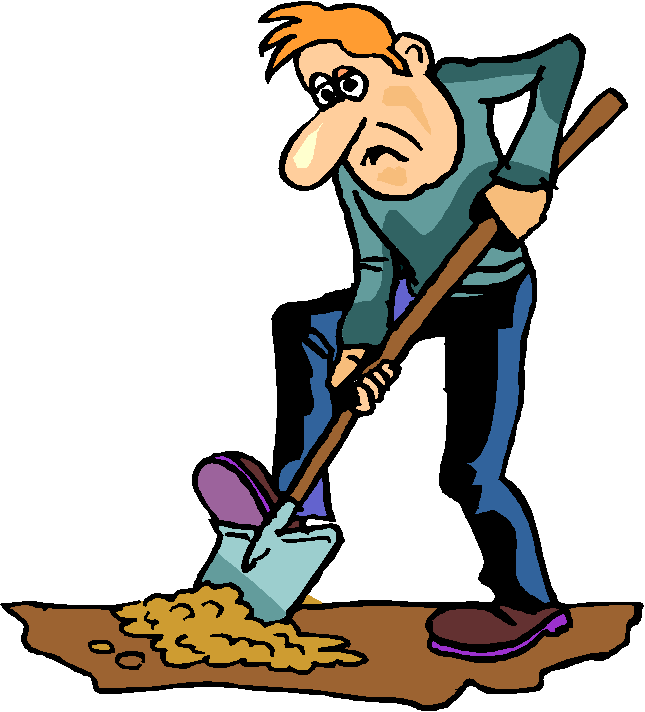 Field work
The determination of a number of soil profiles at the study place
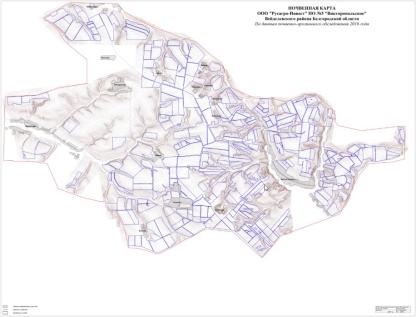 Topographic map
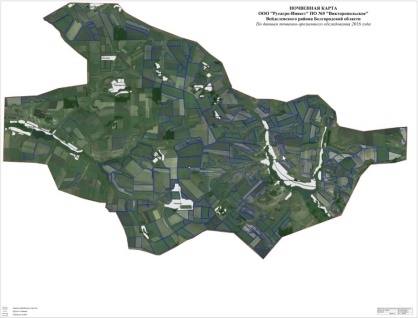 The established practice of mapping of eroded soils
 in Russia
Satellite image
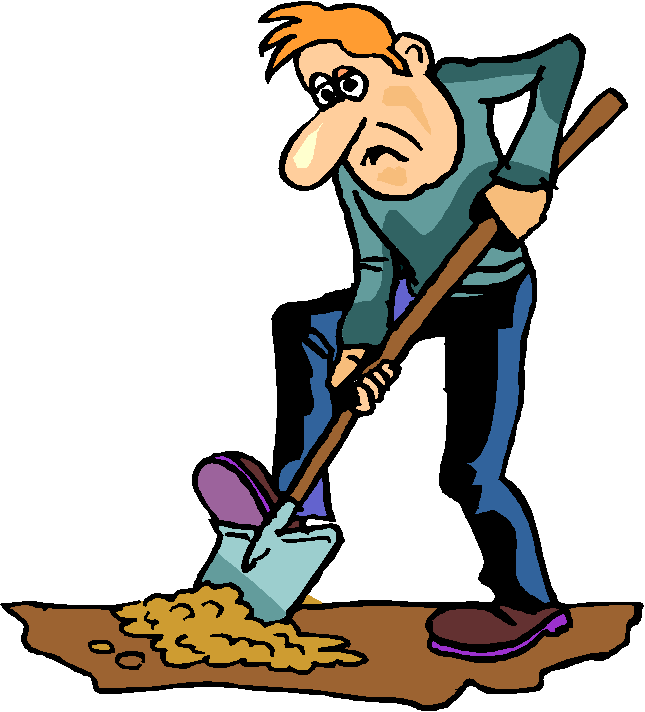 The ratio of full soil profiles, half-profiles and small soil pits
1:2:7 or 1:4:5
Field work
The fragment of soil degradation map due to erosion
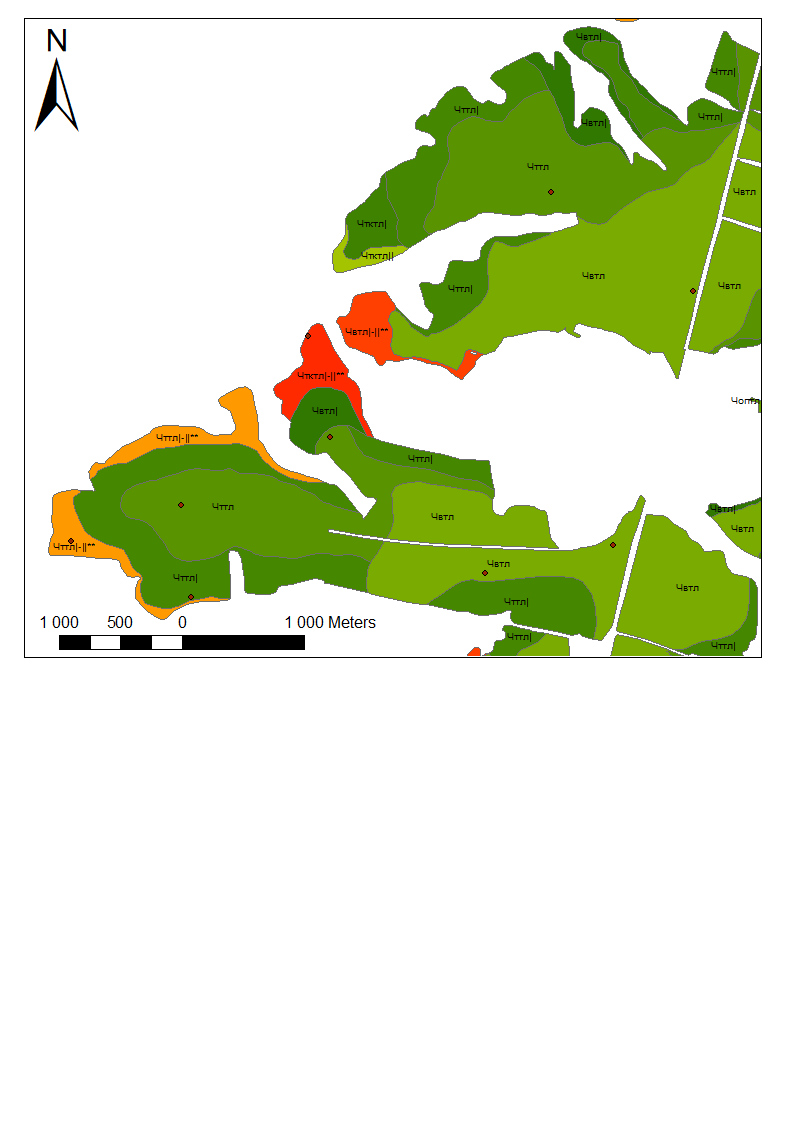 Approximate contours. Displays only the dominant categories of soil degradation.
The established practice of mapping of eroded soils
 in Russia
Map of soil degradation due to erosion
The degree of soil degradation 
Caused by erosion
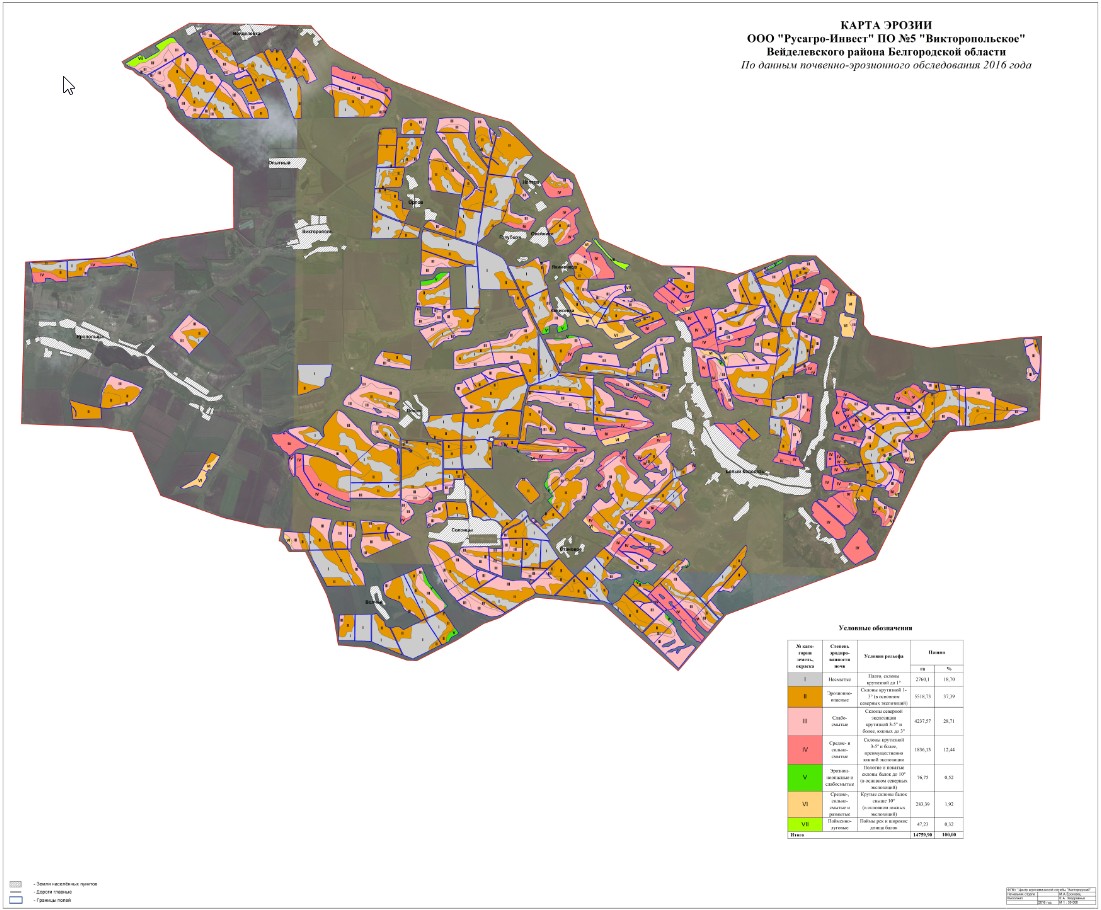 The criteria (which are used in the main slopes)
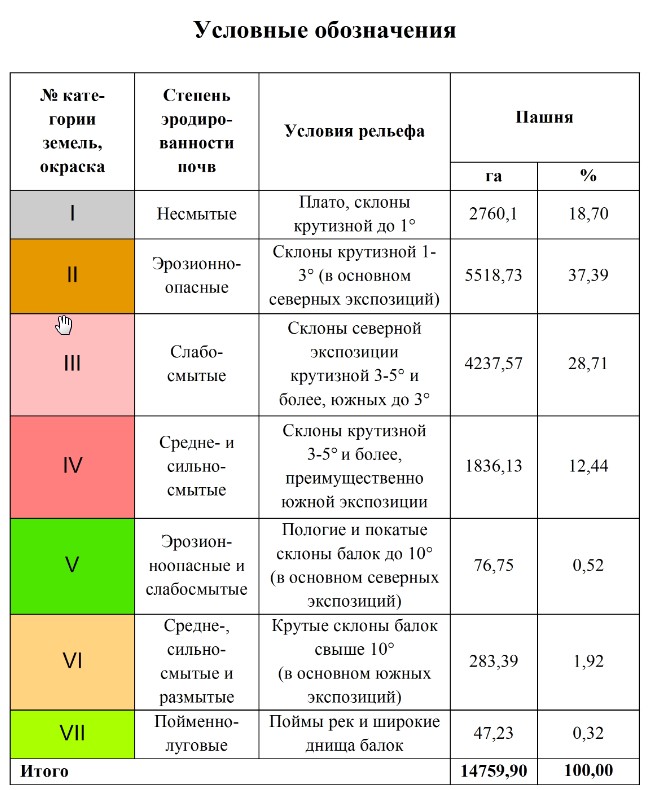 II. The established practice of mapping of eroded soils  in Russia
The established criteria in division of soils by the degree of degradation due to erosion
The different classifications were used in various times and regions of Russia.
Disadvantages
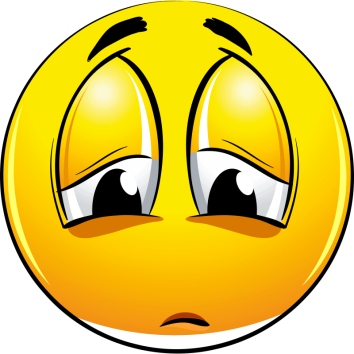 The “Expert” principle with a high degree of subjectivity.
Approximate contours. Displays only the dominant categories of soil degradation.

Labor intensity (before the use of GIS, more than 2 people drew maps for several months; and even now using GIS, the drawing of soil contours and the soil erosion map performs manually).

Poorly defined principles of design solutions for reducing soil erosion.
II. The established practice of mapping of eroded soils  in Russia
III
The proposing of “New” method
Methods: common review
Field work and creation a database of soil properties (field degree of erosion).
Calculation of soil erosion rates (by WaTEM/SEDEM).
Identification of statistical dependence between share of soils with different degree of erosional degradation and erosion rates.
Creation maps of equity share of soils of different degree of erosional degradation.
Creation map of soil combinations by the degree of erosional degradation.
Verification.
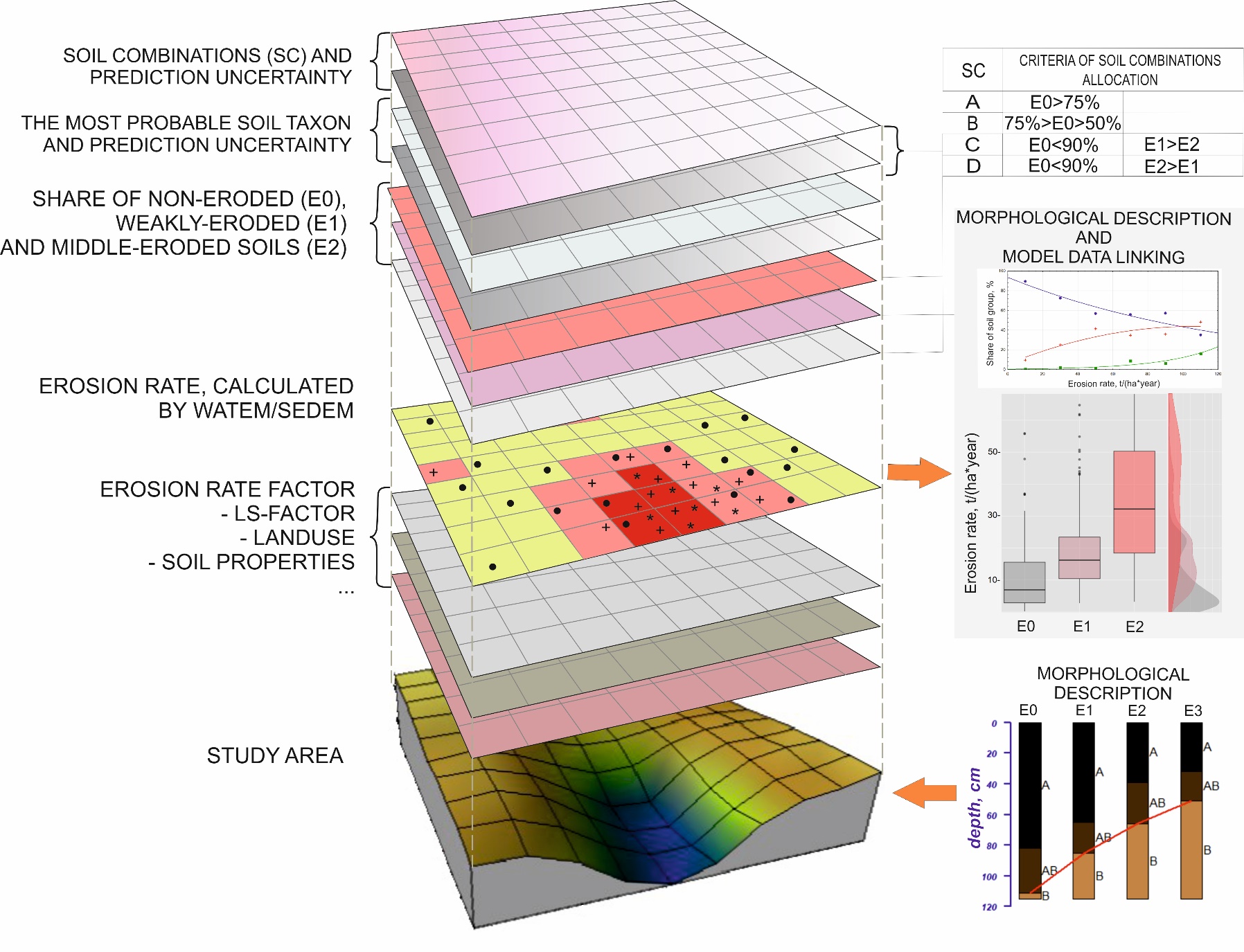 III. The proposing of “New” method
Methods: common review
Field work and creation a database of soil properties (field degree of erosion).
Calculation of soil erosion rates (by WaTEM/SEDEM).
Identification of statistical dependence between share of soils with different degree of erosional degradation and erosion rates.
Creation maps of equity share of soils of different degree of erosional degradation.
Creation map of soil combinations by the degree of erosional degradation.
Verification.
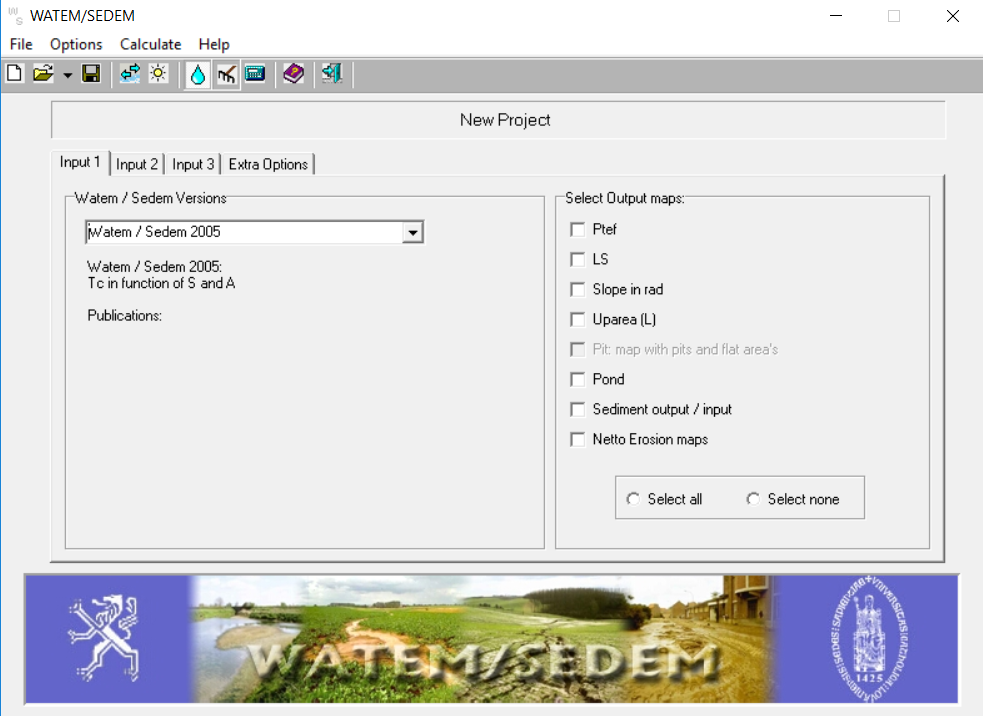 III. The proposing of “New” method
Methods: common review
Field work and creation a database of soil properties (field degree of erosion).
Calculation of soil erosion rates (by WaTEM/SEDEM).
Identification of statistical dependence between share of soils with different degree of erosional degradation and erosion rates.
Creation maps of equity share of soils with different degree of erosion.
Creation map of soil combinations by the degree of erosion.
Verification.
III. The proposing of “New” method
Dependence between share of soils with different degree of erosional degradation and rates of erosion
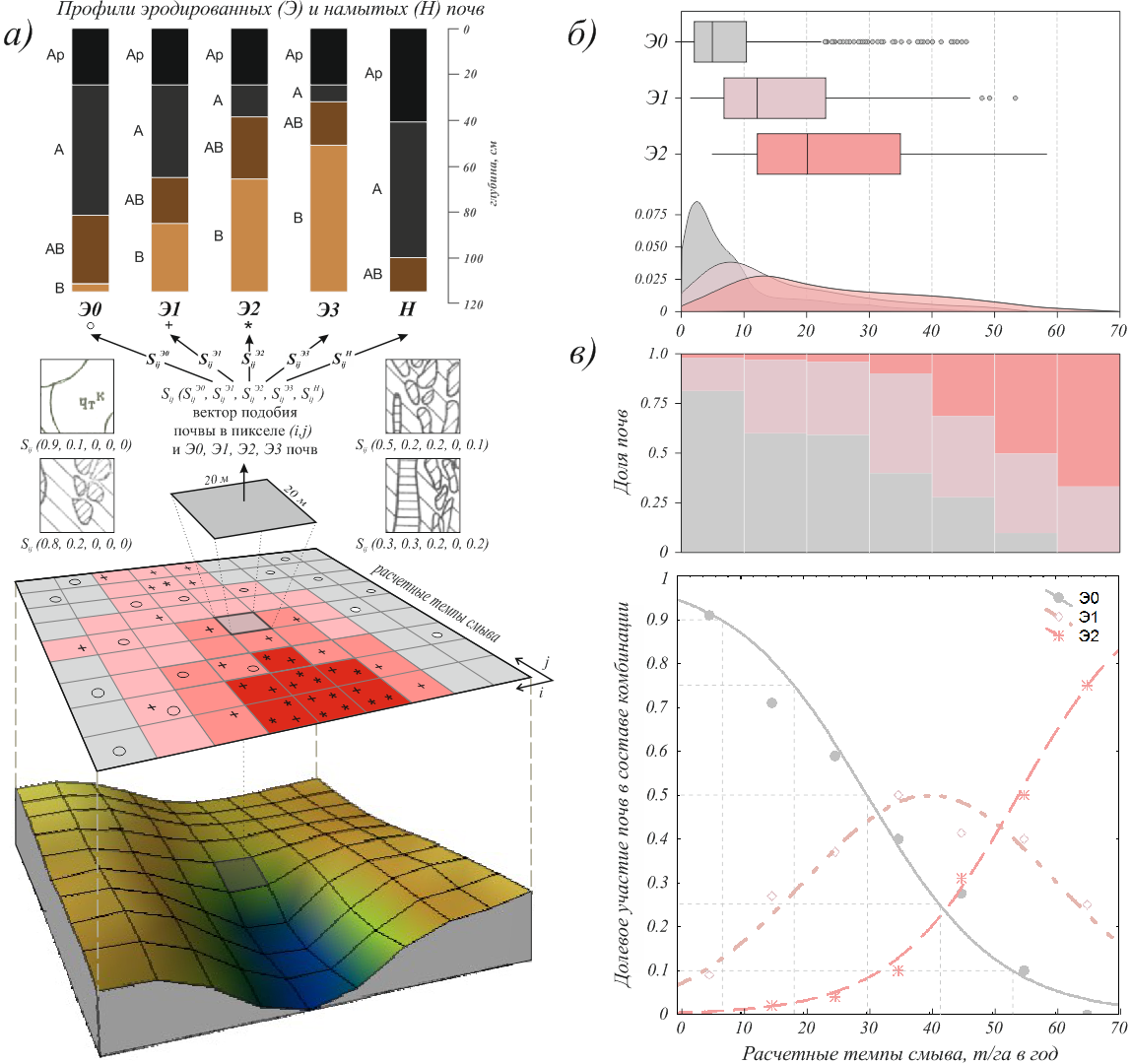 III. The proposing of “New” method
Methods: common review
Field work and creation a database of soil properties (field degree of erosion).
Calculation of soil erosion rates (by WaTEM/SEDEM).
Identification of statistical dependence between share of soils with different degree of erosional degradation and erosion rates.
Creation maps of equity share of soils with different degree of erosional degradation.
Creation map of soil combinations by the degree of erosional degradation.
Verification.
III. The proposing of “New” method
Maps of Equity share of soils of different degree of erosional degradation
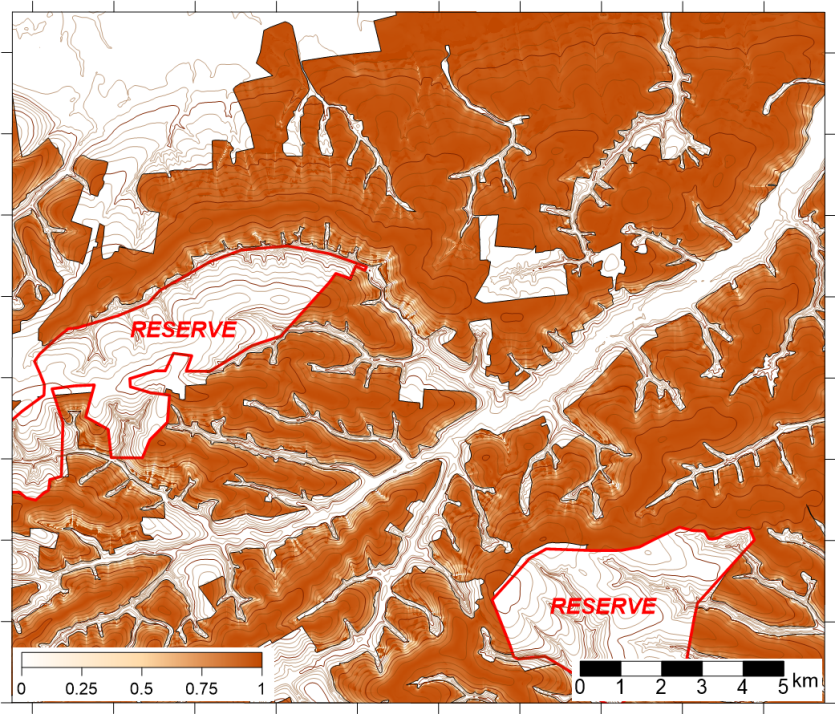 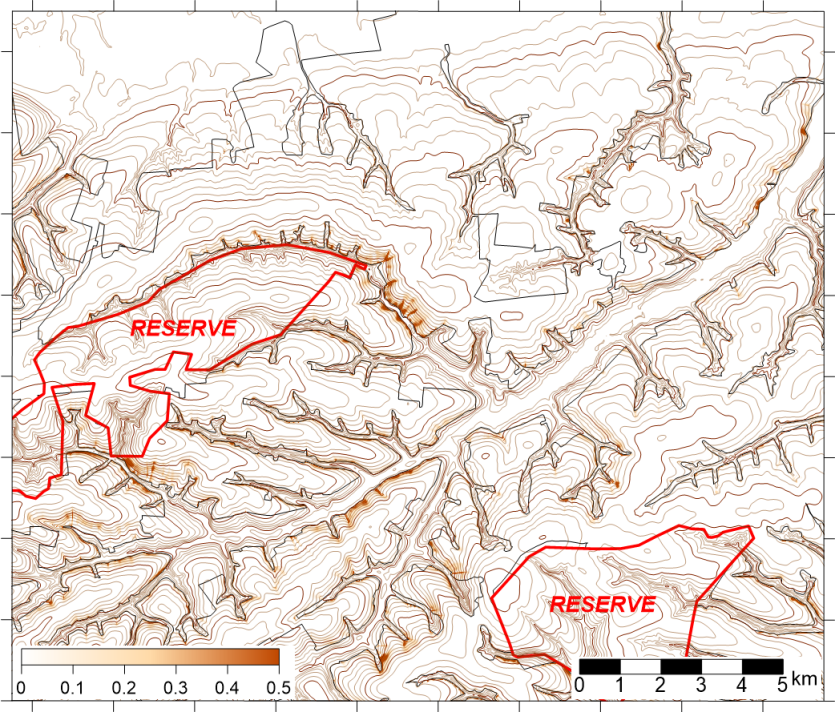 III. The proposing of “New” method
Proportion of non eroded soils in pixels
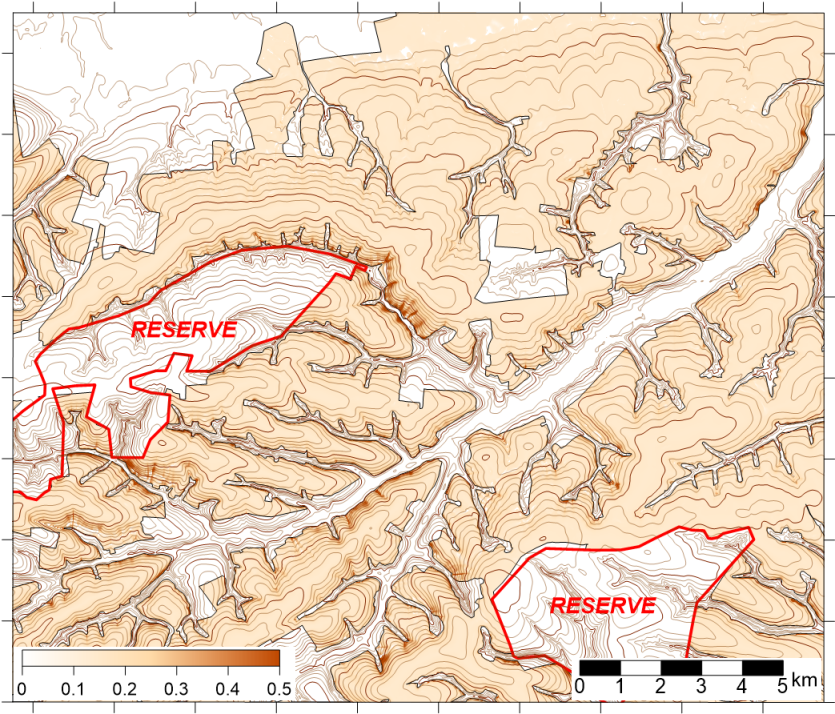 Proportion of medium eroded soils in pixel
Proportion of weakly eroded soils in pixel
Methods: common review
Field work and creation of database of soil properties (field degree of erosion).
Calculation of soil erosion rates (by WaTEM/SEDEM).
Identification of statistical dependence between share of soils with different degree of erosional degradation and erosion rates.
Creation maps of equity share of soils with different degree of erosional degradation.
Creation map of soil combinations by the degree of erosional degradation.
Verification.
III. The proposing of “New” method
Map of soil combinations 
by the degree of erosional degradation
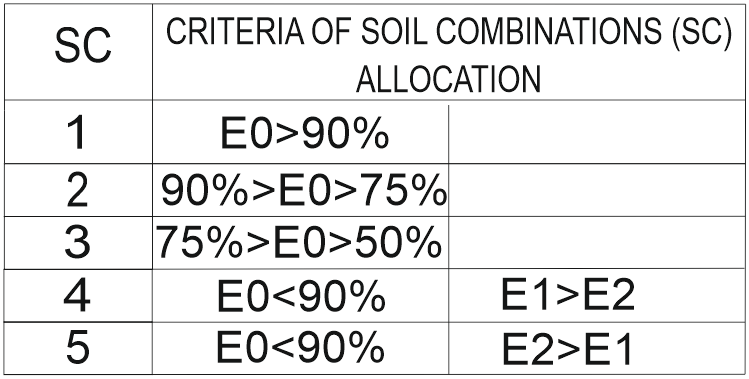 E0 – non eroded soils
E1 – weakly eroded soils
E2 – medium eroded soils
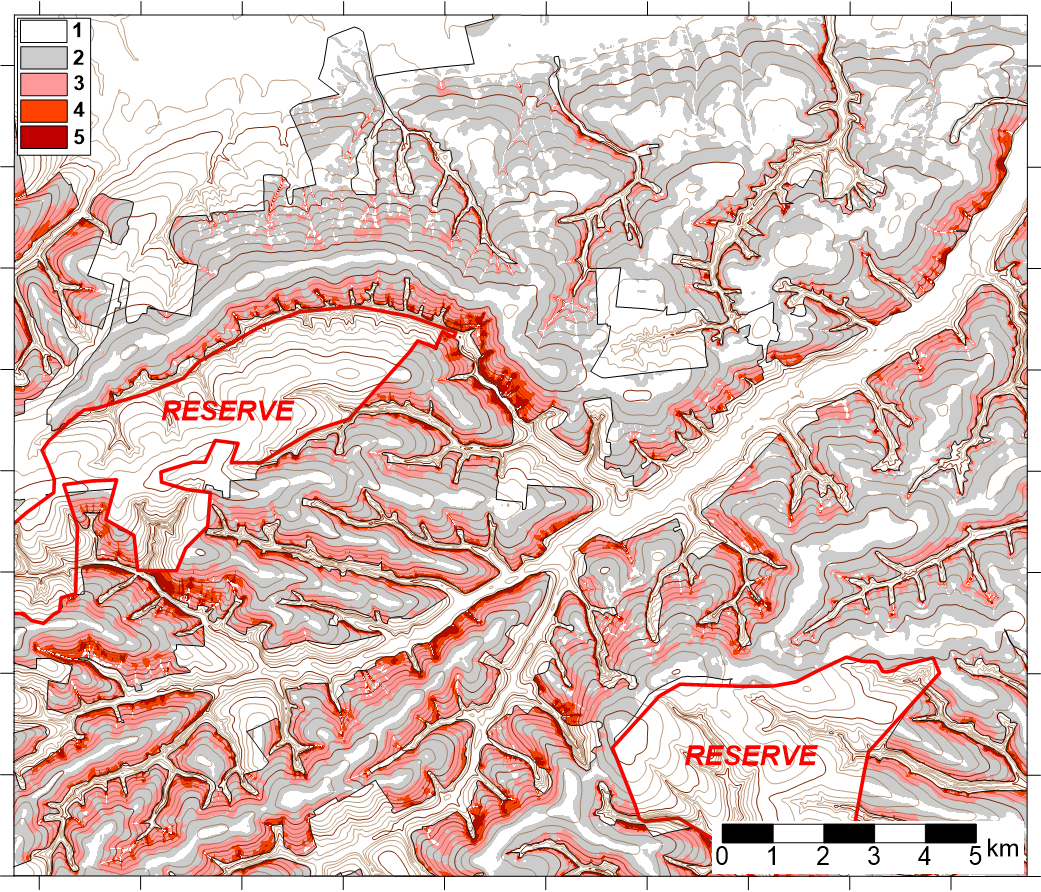 III. The proposing of “New” method
Methods: common review
Field work and creation of database of soil properties (field degree of erosion).
Calculation of soil erosion rates (by WaTEM/SEDEM).
Identification of statistical dependence between share of soils with different degree of erosional degradation and erosion rates.
Creation maps of equity share of soils of different degree of erosional degradation.
Creation map of soil combinations by the degree of erosional degradation.
Verification.
III. The proposing of “New” method
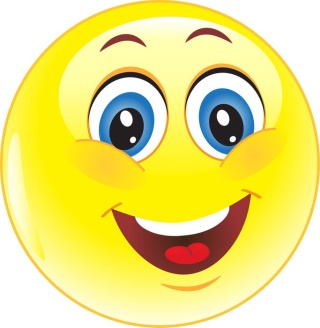 Advantages of this method
Formalized representative principles of mapping.

Low labor and high speed of cartographic works.

The possibilities of studying the territory in different scales of space and time.

Possibilities of detailed design of anti-erosion measures, including the territorial planning of land management.
The joint application of digital modeling and field soil survey data
IV
The results in applying of “New” method in different study sites
The location of 4 studied sites
IV. The results in applying of “New” method in different study sites
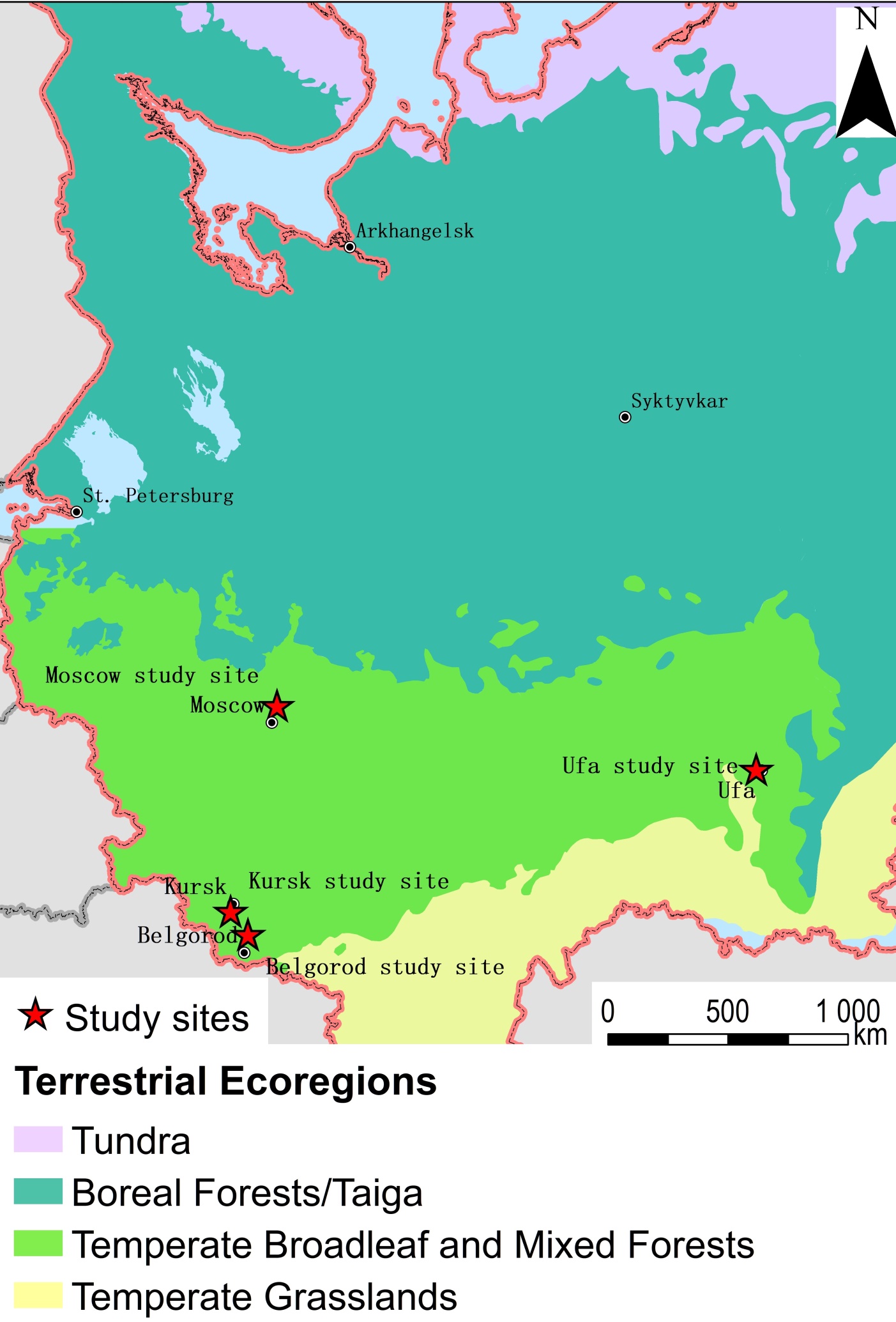 Kursk and Belgorod studied sites
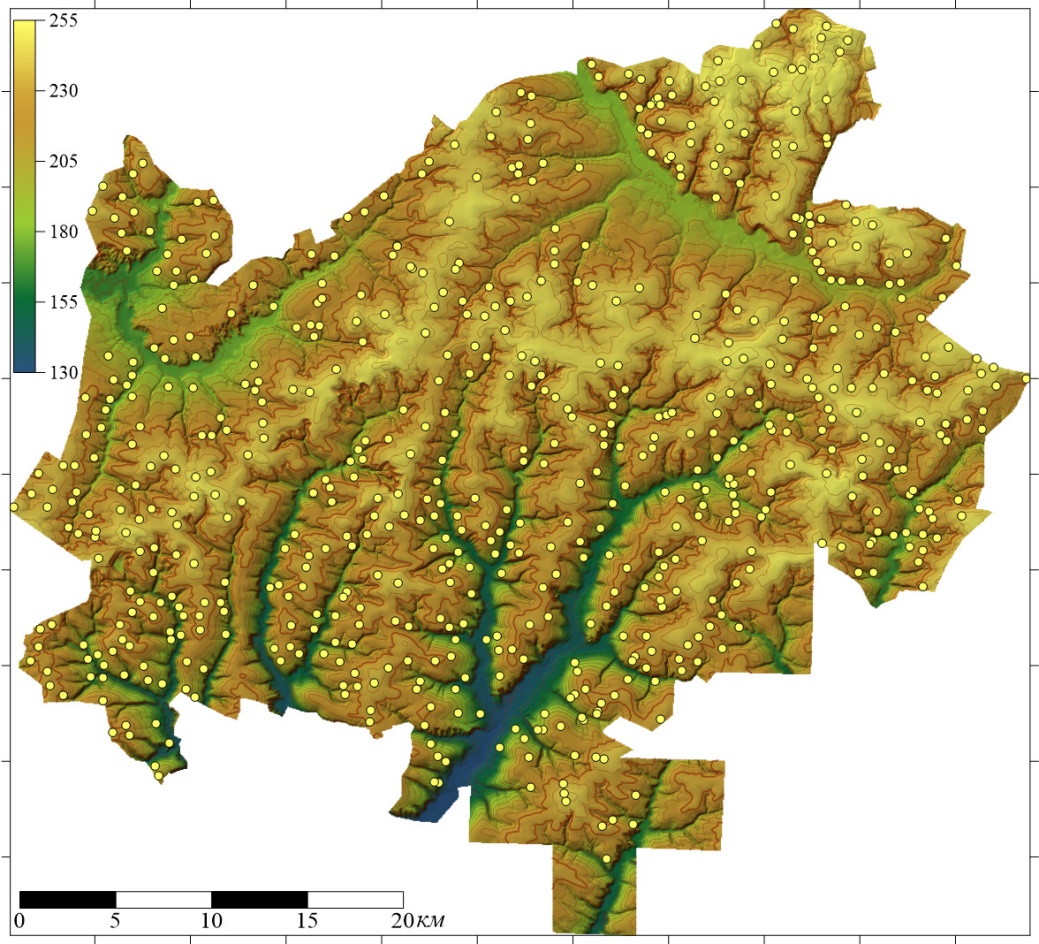 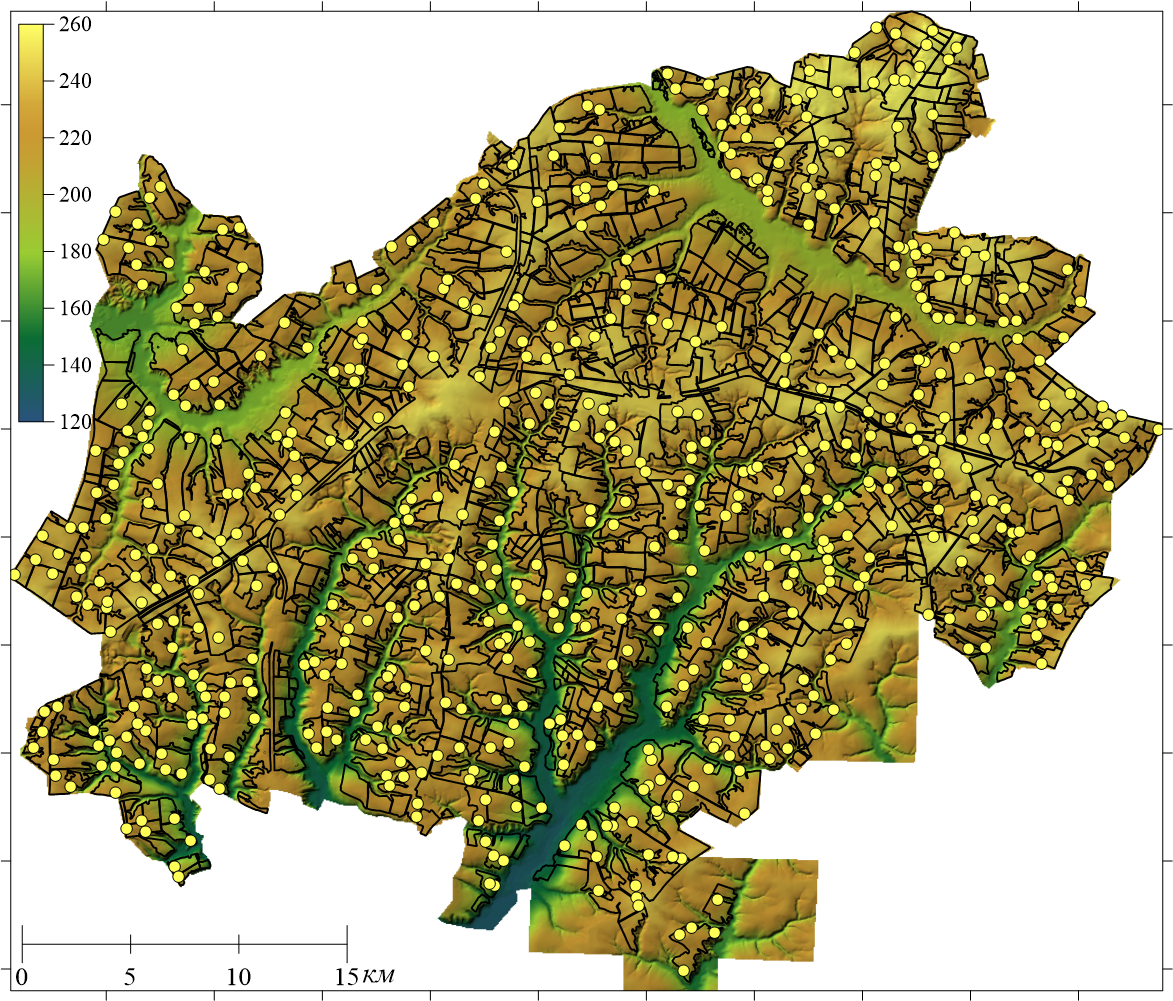 ~1000 soil pits
~670 soil pits
Kursk site
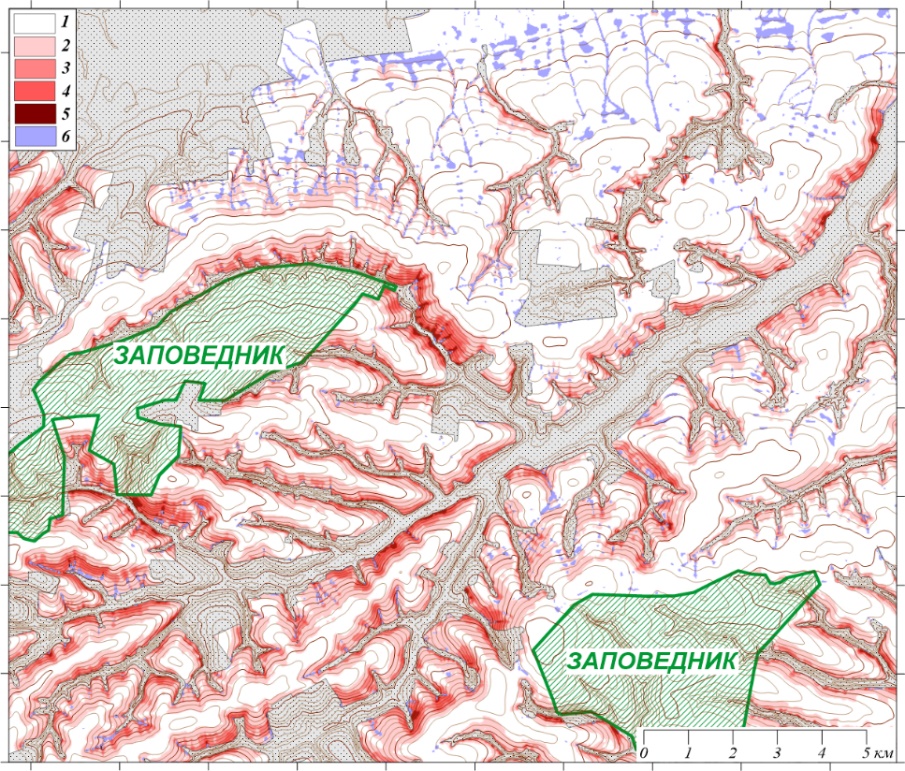 IV. The results in applying of “New” method in different study sites
1) insignificantly-eroded soils (soil losses up to 3 t·ha-1·year-1); 2) slightly-eroded (3–10 t·ha-1·year-1); 3) medium-eroded (10–20 t·ha-1·year-1); 4) highly-eroded (20–40 t·ha-1·year-1); 5) severely-eroded (over 40 t·ha-1·year-1); 6) warpland (accumulation of 3–10 t·ha-1·year-1); 7) virgin lands of the Central Black Earth Re-serve; 8) pastures, hayfields, settlement lands.
Verification by detailed studies of key small watersheds
Fragment of map of soil combinations by the degree of erosion
Traditional method
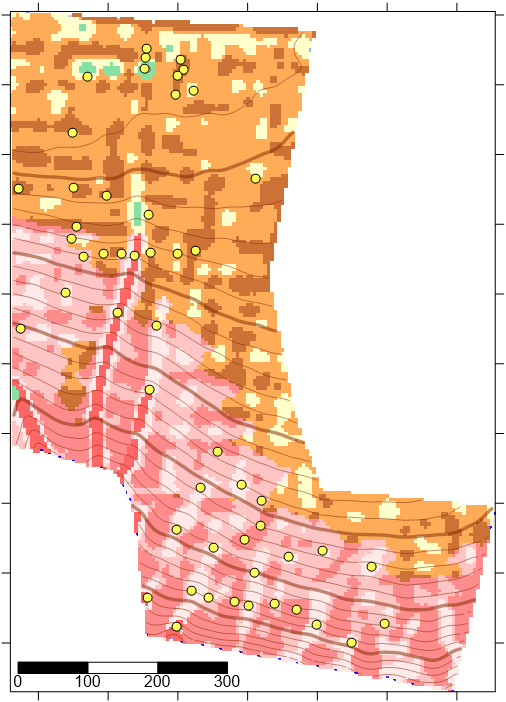 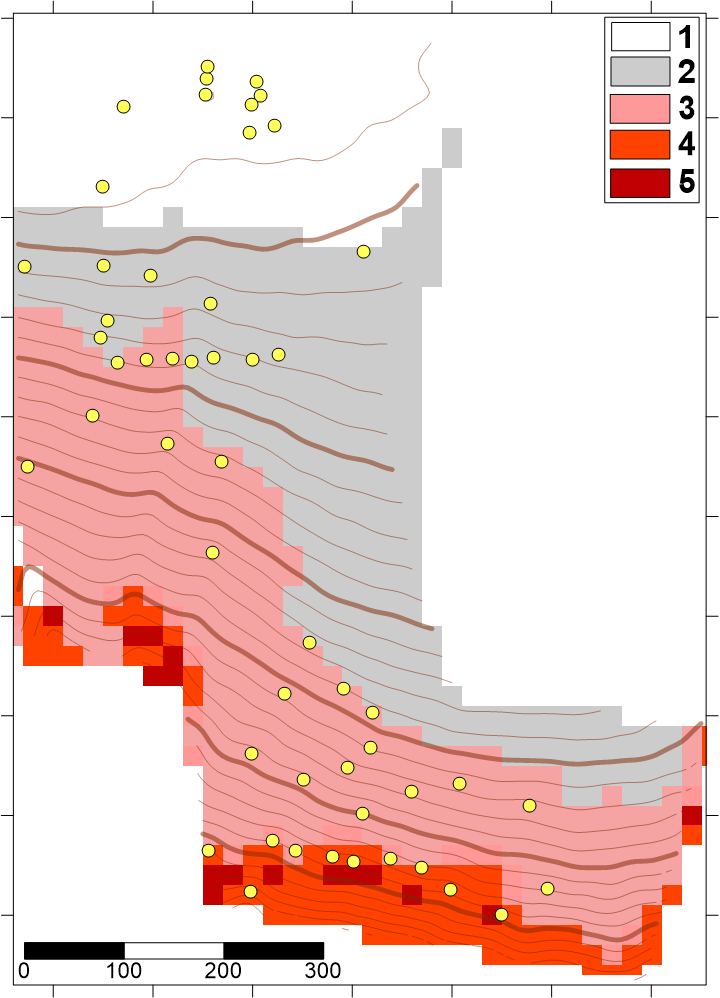 IV. The results in applying of “New” method in different study sites
Typical chernozem (TCh)
TChE1
Calcareous chernozem (CCh)
CChE1
LChE1
Leached chernozem (LCh)
Meadow chernozem (MCh)
MChE1
Verification by detailed studies of key small watersheds
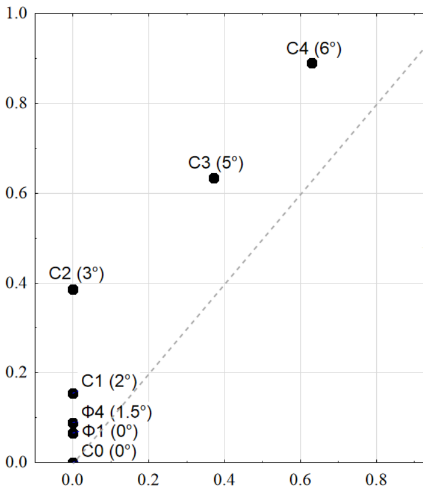 The proportion of eroded soils according to modeling data
IV. The results in applying of “New” method in different study sites
The proportion of eroded soils according to detailed field data
*See details in: 
Kozlov D. N. , Zhidkin A. P. , Lozbenev N. I.  (2019) Digital mapping of soil cover eroded patterns on the bassis of soil erosion simulation model (northern forest-steppe of the Central Russian Upland). Dokuchaev Soil Bulletin.100. 5-35
Belgorod site
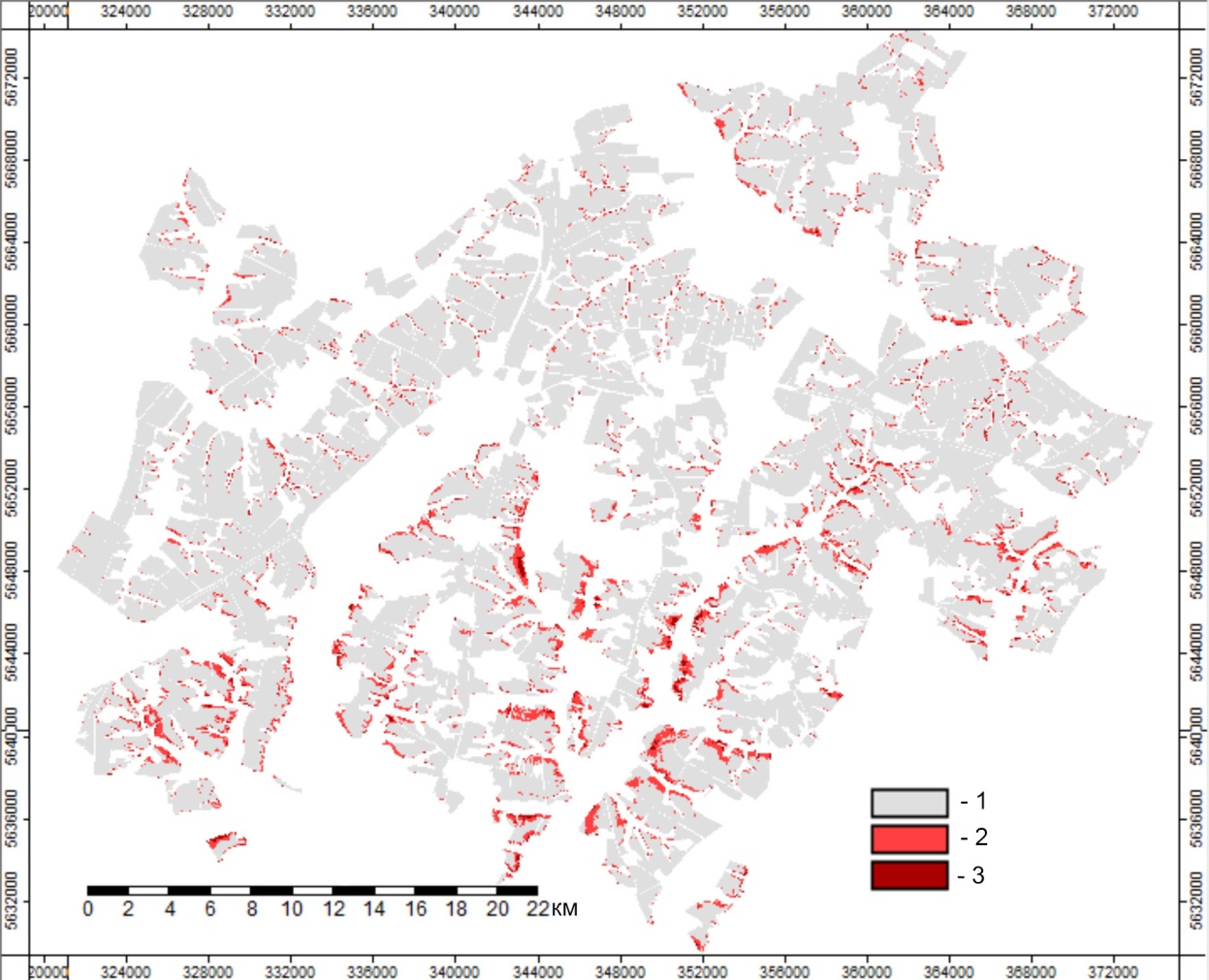 IV. The results in applying of “New” method in different study sites
1 - non- and slightly eroded with a share> 75%; 
2 - medium and strongly eroded> 50%, middle eroded> strongly eroded; 
3 - medium and strongly eroded> 50%, strongly eroded> middle eroded.
The total area (in thousand ha) of eroded soils according to different mapping methods
IV. The results in applying of “New” method in different study sites
*See details in: 
Zhidkin A.P., Smirnova M.A. , Gennadiev A.N. , Lukin S.V. , Zazdravnykh E.A. , Lozbenev N.I. (2020) Digital modeling of the structure and erosion degree of soil cover (Prokhorov district of Belgorod region) // Eurasian soil science (on review)
Moscow site
Land Use History - Leading Factor in the Territory
1931 year
1797 year
1861 year
1871 year
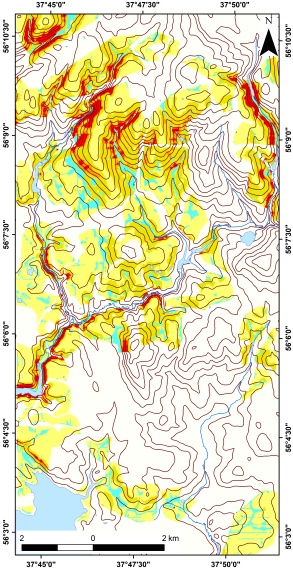 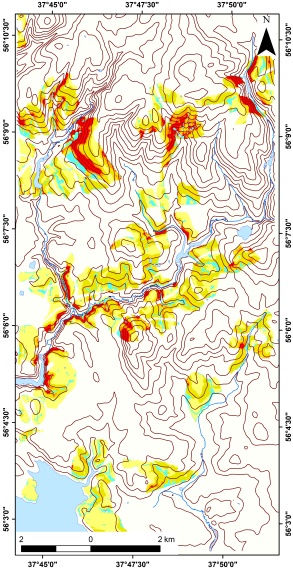 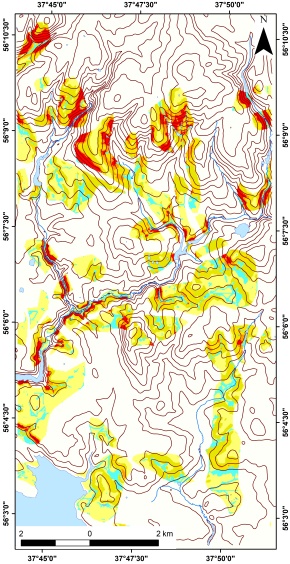 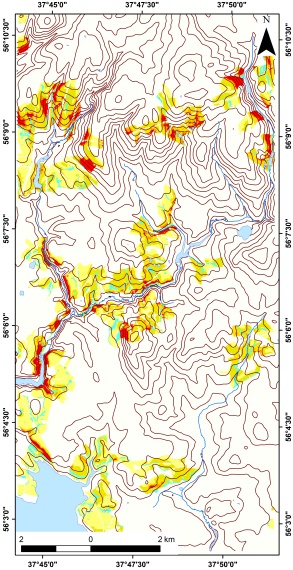 IV. The results in applying of “New” method in different study sites
2000 year
1954 year
1985 year
2018 year
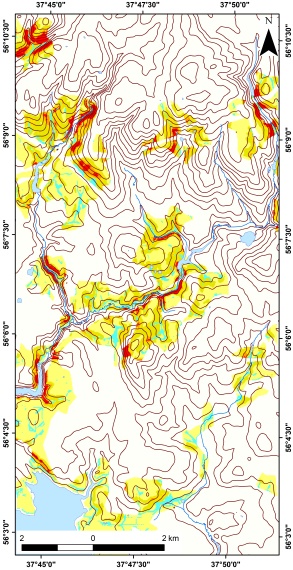 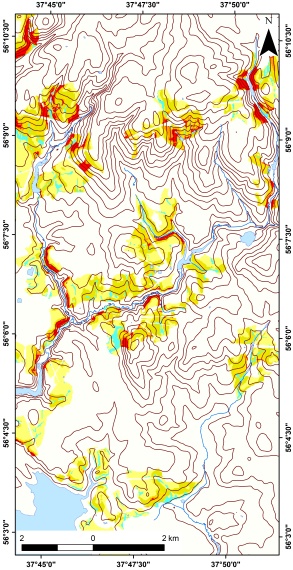 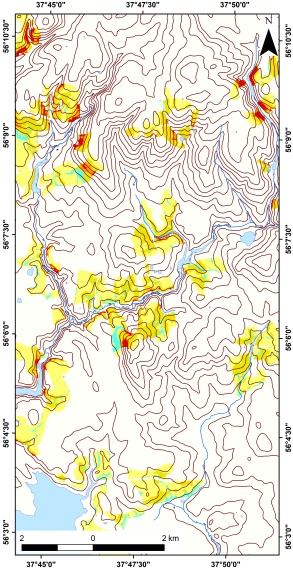 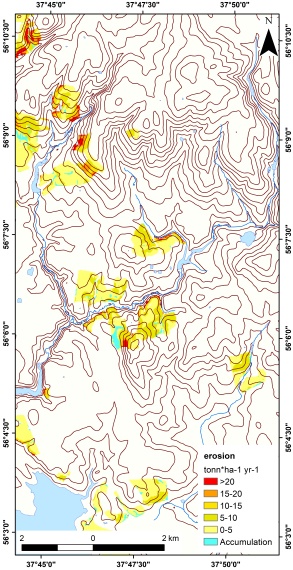 *See details in EGU2020-969
Moscow site
Land Use History - Leading Fator in the Territory
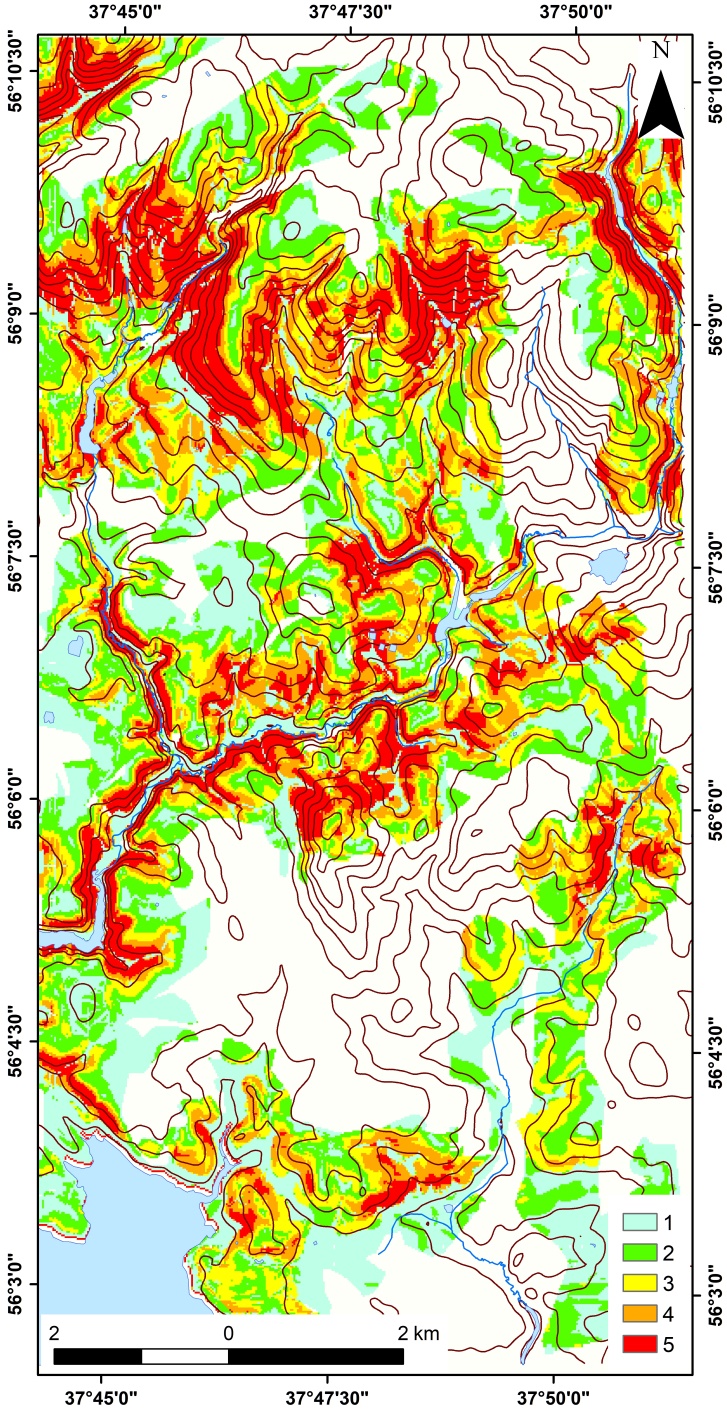 ~1300 soil pits
IV. The results in applying of “New” method in different study sites
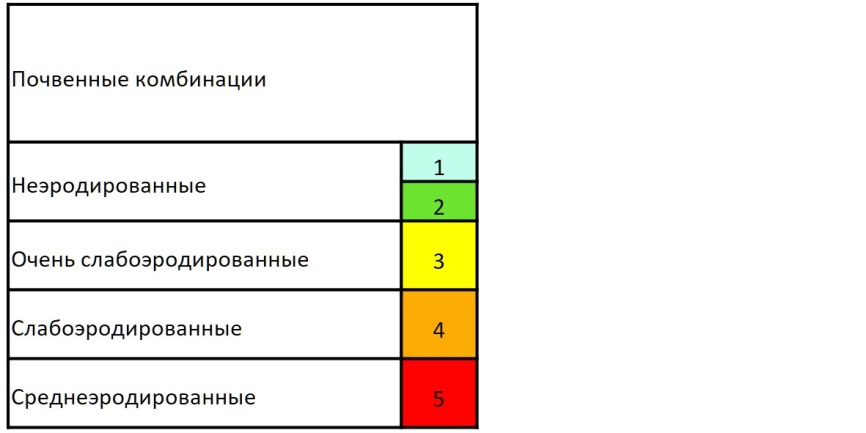 non-eroded
very slightly eroded 
slightly eroded 
medium and strongly eroded
*See details in EGU2020-969
Ufa site
Soil map
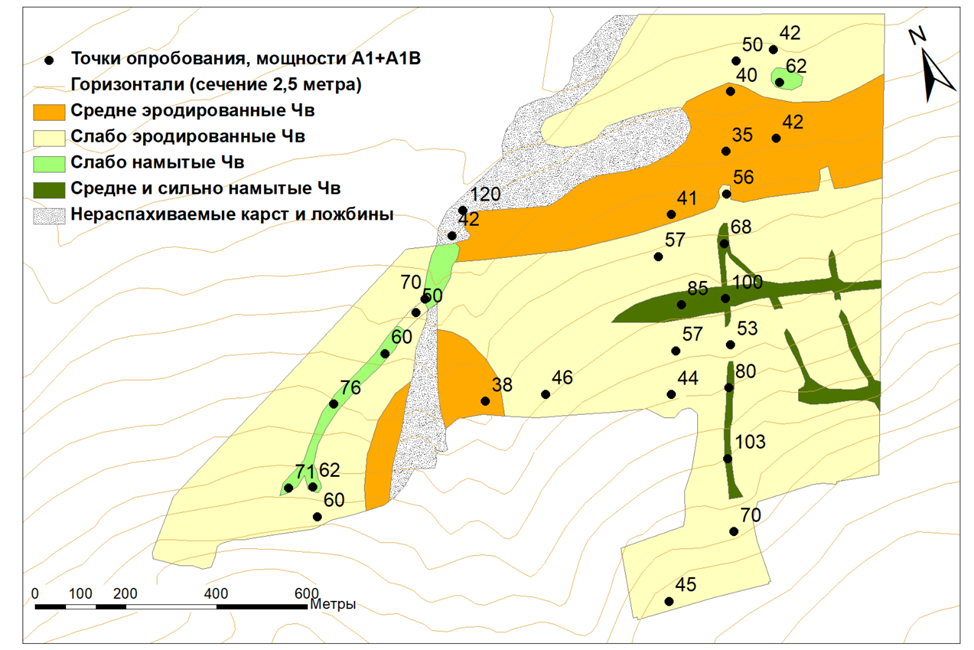 Paleo microrelief greatly reduces the accuracy of digital modeling of soil erosion
Soil erosion rates, calculated by WaTEM/SEDEM with different DEM
IV. The results in applying of “New” method in different study sites
On the basis of topographic map 
1:10 000
On the basis of geodetic survey 1:500
SRTM
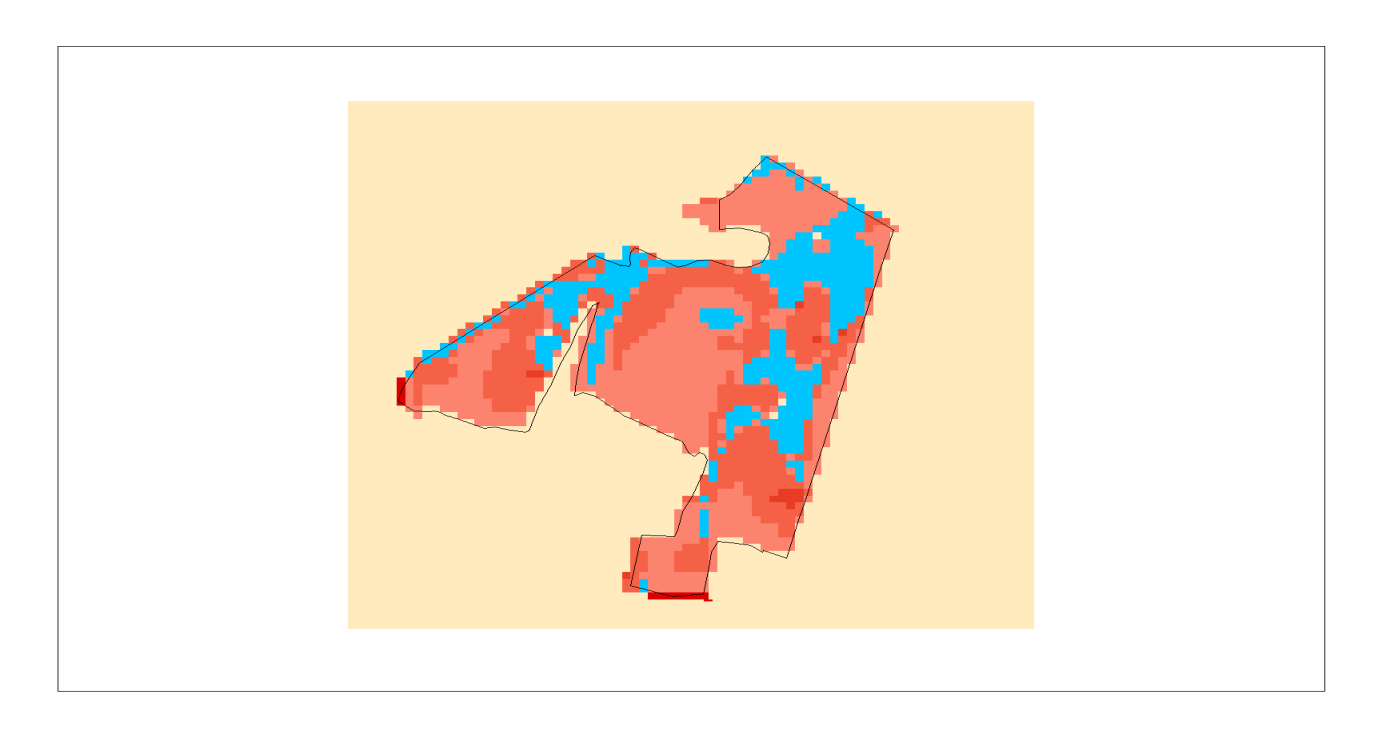 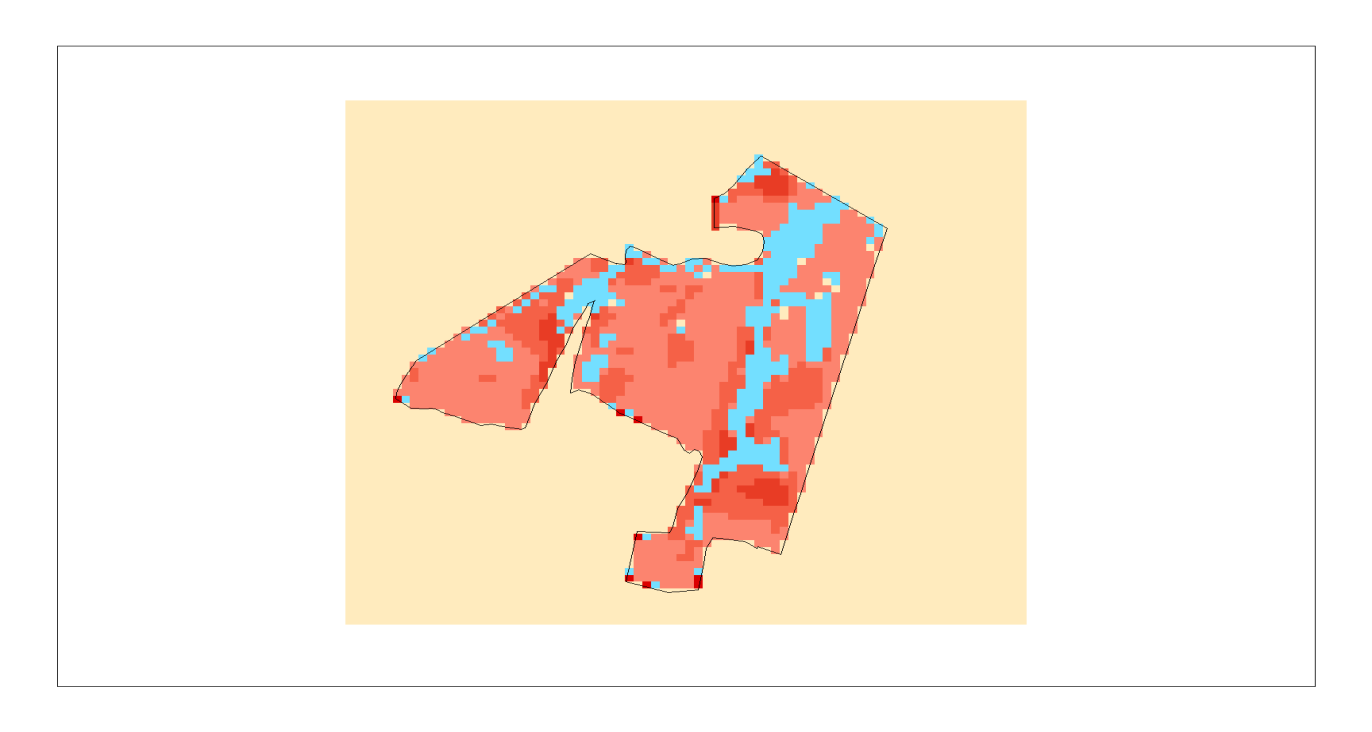 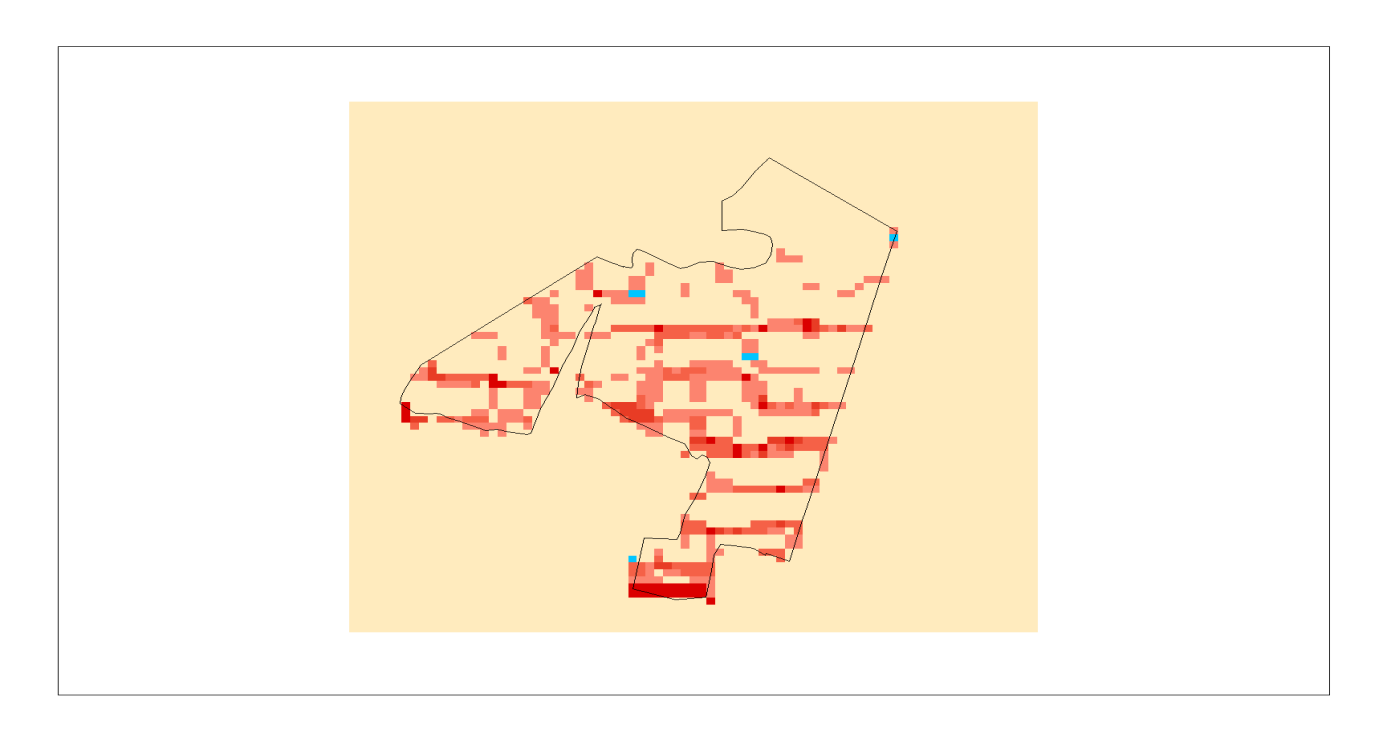 *See details in: 
Zhidkin A., Komissarov M. 2020. Erosion and accumulation microstructures of soil cover in the forest-steppe zone of the Cis-Urals, the republic of Bashkortostan. Vestnik BSAU. № 1. 12-20 (in Russian)
Thank you for your attention! 

I regret that currently, we could not see each other. Lets meet in EGU 2021! 


I will be glad to answer on any questions.

Dr. Andrey Zhidkin
zhidkin.ap@mail.ru